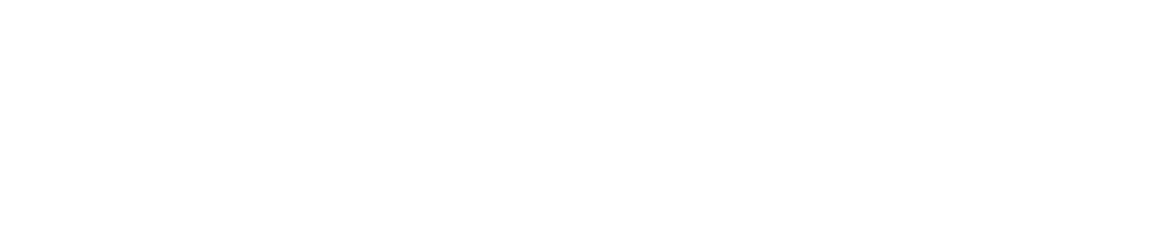 Information Session
Class of 20262023-2024 Academic Year
June, 2023
Welcome, Class of 2026!
ECE Advisors
ECE UG Assistants (WLH-416)
Irina Pavich (irina.pavich@queensu.ca), Last Names A – L;
Jazmine Battle (j.battle@queensu.ca), Last Names M – Z;
EE Undergraduate Chair:
Prof. Il-Min Kim (eeugradchair@queensu.ca) 
CE Undergraduate Chair:
Prof. Jianbing Ni (ceugradchair@queensu.ca) 
UG Program Advisors https://www.ece.queensu.ca/undergraduate/contacts.html
Exchange Program/Transfer Advisor: Prof. Brian Frank frankb@queensu.ca
Online Resources
Academic Calendar 2023-2024, Academic Plans and course information; FEAS Policies and Regulations;
Registrar & Financial Aid Services:
Tuition, Graduation, Sessional Dates etc.
Solus Tutorials;
FEAS
FORMS: Substitution request, Incomplete Grade Request, Late Course Add/Drop requests, Waivers etc.;
FEAS Student Services resources: academic considerations, accommodations, embedded counsellors, dual degree, supplemental exam, awards etc. 
ECE
ECE Degree Planning Spreadsheets, Pre-requisite Charts, Course Information
ECE UG WIKI
ECE Faculty
Booking an appointment with the advisor
FEAS Academic Calendar
The FEAS Academic Calendar is where you can find all the information about your program
Our programs are subject to Canadian Engineering Accreditation Board requirements set at the federal level.
CEAB Prescribes some of the curriculum content, mandates number of accreditation units (AUs) and credits, and number of technical and complementary courses students need to take
For example, a course may be worth 4 credits and have 48 AUs
Accreditation Rules - Example
ELEC 278 Fundamentals of Information Structures F | 4
Lecture: 3
Lab: 0.5
Tutorial: 0.5
Fundamentals of Data Structures and Algorithms: arrays, linked lists, stacks, queues, deques, asymptotic notation, hash and scatter tables, recursion, trees and search trees, heaps and priority queues, sorting, and graphs. Advanced programming in the C language. Introduction to object oriented programming concepts in the context of data structures. 
Academic Units:
Mathematics 12
Natural Sciences 0
Complementary Studies 0
Engineering Science 24
Engineering Design 12
PREREQUISITE(S): APSC 143 or APSC 142 or MNTC 313
EXCLUSION(S): CISC 235, MREN 178
Electrical Engineering Graduation Requirements
Satisfy the minimum Accreditation Units (AU) set by ECE in each CEAB category
Have at least 5 courses from Electives List A
Have at least 5 four-hundred level elective courses
Counting required core courses and elective courses in all four years, result in a total of no fewer than 157.5 (160.5 for ECEi) credits for the complete program
Computer Engineering Graduation Requirements
Satisfy the minimum Accreditation Units (AU) set by ECE in each CEAB category 
Have at least 5 four-hundred level elective courses
Have at least 3 courses from Electives Lists A and B that satisfy the Department criteria for qualified accreditation units in the categories of engineering science and engineering design 
Have at least 3 courses from Elective List B 
Counting required core courses and elective courses in all four years, result in a total of no fewer than 157.5 (160.5 for ECEi) credits for the complete program.
Electrical Engineering 2nd Year Core Courses
Computer Engineering 2nd Year Core Courses
Complementary Studies
EE and CE (Regular Stream):
Must complete 9 credits (typically 3 courses) of complementary studies courses throughout your program
	*At least one out of three courses must be from Complementary Studies List A.

Typically take 1 CS course in each of 2nd, 3rd, 4th year, but whenever it can fit into schedule is fine (e.g., PSYC 100 is 6 credits and goes fall and winter).

List of Complementary Studies Courses can be found in the Academic Calendar:
https://www.queensu.ca/academic-calendar/engineering-applied-sciences/complementary-studies/
Complementary Studies
EEi and CEi (Innovation Stream):
Required Innovation Stream Courses: COMM 201, COMM 301, COMM 302, and COMM 405
In addition to above, Must complete one course (3 credits) from complementary studies List A during your program

List of Complementary Studies Courses can be found in the Academic Calendar:
https://www.queensu.ca/academic-calendar/engineering-applied-sciences/complementary-studies/
Streams of Specialization
In 3rd and 4th year of your program, you will be choosing Technical Elective Courses. These are technical engineering courses for your program that you get to chose from a list of engineering electives.
EE, EEi, CE, and CEi programs offer Streams of Specialization
Streams of Specialization are unofficial lists of which Technical Elective courses you can chose to take in order to specialize in a particular area (e.g. mechatronics, biomedical, etc.)
Streams of Specialization in Electrical Engineering
For the list of courses in each stream, go to the ECE website:
Biomedical Engineering
Communications & Signal Processing
Communications Systems & Networks
Electronics & Photonics
Mechatronics
Power Electronics & Systems
Robotics and Control
Streams of Specialization in Computer Engineering
For the list of courses in each stream, go to the ECE website:
Computer hardware
Computer systems
Software Engineering
Mechatronics
Artificial Intelligence
Example: Biomedical Engineering Stream
Primary:
ELEC 344 Sensors and ActuatorsELEC 408 Topics in Biomedical EngineeringELEC 421 Digital Signal Processing: Filters and System DesignELEC 422 Digital Signal Processing: Random Models and ApplicationsCHEE 340 Biomedical EngineeringCMPE 330 Computer-Integrated SurgeryCMPE 457 Image Processing and Computer VisionCMPE 472 Medical InformaticsMECH 478 BiomaterialsMECH 494 Kinematics of Human MotionMTHE 367 Engineering Data Analysis
Secondary:
CMPE 325 Human Computer InteractionCMPE 425 Advanced User Interface DesignELEC 443 Linear Control SystemsCMPE 454 Computer GraphicsELEC 472 Artificial Intelligence
Design and Research Project Courses
ELEC 290 ECE Design and Practice
ELEC 390 Principles of Design and Development
topics in applied design principles, testing, team work, communication; the course is based on data science topics.
ELEC 490/498 ECE Engineering Project (capstone design project)
prerequisites: 3rd year core courses incl. ELEC 390
instructors and project supervisors
group of 3 to design/build/document
ELEC 497 Research project (available to 4th year students)
For those with an interest in exploring in depth some technical area in a more independently-driven research study
NSERC USRA
Degree Planning
How to stay on top of your degree requirements
Degree Planning Spreadsheet
Download and use the Degree Planning Spreadsheet for your program and year to verify if you’re on track to meet your degree requirements.

EE, EEi: https://www.ece.queensu.ca/undergraduate/electrical-engineering/degree-planning.html 
CE, CEi: https://www.ece.queensu.ca/undergraduate/computer-engineering/degree-planning.html
Add/Drop Deadlines
September 19 - Last day to add F and FW courses 
November 1 - Last day to drop F and FW courses without financial penalty

See Key Dates on the Registrar Website: Key Dates | Registrar & Financial Aid Services (queensu.ca)
Respect add/drop deadlines!  
Late Drop requests:
Need a valid reason and documentation (e.g., medical)
Need to be further approved by the Academic Progress Committee at the Faculty level
Student Responsibilities
You are responsible for your learning
Keep on top of course material
If you have any questions or difficulties, approach your instructor, TA, classmates, class representatives
Adhere to relevant deadlines (course and university deadlines)
You should be trying out homework problems first before contacting the instructor
Respect your peers, your teaching assistants, your professors
Proper behavior in class (no text/email during lecture)
Proper email etiquette
Identify yourself:  name, student ID, program, year, course
Address your professor/TA correctly
You cannot distribute other people’s work (e.g., Chegg, GitHub or elsewhere).
When emailing Queen’s Faculty and Staff, you MUST use your Queen’s email and include your Student Number
Student Number and Email
Include your name and student number in your Queen’s email signature and/or body of email. 

To protect students’ privacy and records
Inquiries from non-Queens emails will be dismissed
Emails without student name and student number will be dismissed
Academic Accommodations
A disability may include a temporary (e.g., concussion or broken arm) or permanent (e.g., learning disability) condition.
Academic Accommodations are issued by Queen’s Student Accessibility Services (QSAS) to students who have an ongoing medical condition or other disabilities that affect their academics. 
Supporting documentation – QSAS requires professional documentation from a specialist to determine what accommodations will be granted.
Submission process:
Use the VENTUS portal for accommodated students:
https://ventus.queensu.ca/ventus/landing.php 

Contact:
FEAS Program Advisor, Accommodations & Considerations engineering.aac@queensu.ca
Academic Considerations
Academic consideration is meant to help you manage a short-term extenuating circumstance that is beyond your control and could affect your academics.
Examples:
Requests for academic consideration up to 3 days
Requests for academic consideration between 4 days and 3 months
Requests for academic consideration during exam periods
Excused Absence for a Significant Event
Find out more about types of Academic Consideration and required documents:

https://www.queensu.ca/artsci/undergraduate/student-services/academic-consideration
Course Substitutions
Sometimes a student can request to substitute a course in their program with
Courses taken during the summer at another university.
Courses taken while on exchange at another university.
Courses that are not on the approved TECH lists.
A course to replace a core course*.  
(*NOTE: This form of substitution is rare and requires detailed information as to why the student is not taking the core course at their home university.)
Course Substitutions: Process
1. To submit your request, you will need the following information on the course you are planning to take:
Course syllabus
Total # of lecture/lab/tutorial hours
Course grading scheme
Reason why you would like to substitute one course with another
Completed Substitution Request Form
2. Instructor Signature: a) CORE/TECH Courses:  The instructor of the course to be substituted will also need to sign the form as an indication that the course is a good substitute b) COMP Courses:  No instructor signature required. 
For full process, read this Wiki page: https://wiki.queensu.ca/display/ECES/Substitution+Request
Prerequisites
Prerequisites: capture material necessary to do the course 
If the professor thought you could do the course without knowing that material, it would not have been made a prerequisite 
So prerequisites only waived in exceptional circumstances 
Submit to Undergraduate Program Assistant the Prerequisite Waiver Form which asks Undergrad Chair to waive prerequisite:
https://engineering.queensu.ca/current-students/forms-online
Before submitting the form, the instructor of the course for which the waiver is required must approve the waiver justification in writing (sign the form or provide the approval over the email)
The Queen’s Undergraduate Internship Program (QUIP) 
12-16 month accredited paid work experience
Go on internship after completing 2nd or 3rd year (after 3rd year is preferred) 
Your diploma will read: Bachelor of Applied Science, with Professional Internship.
QUIP: Process
Download a faculty-specific registration form from the QUIP website and follow the instructions.
Complete and sign the student portion of the form and email it to your Undergraduate Assistant 
When we return the signed form, log into MyCareer and upload your completed form ($35 registration fee).
You will enroll in courses APSC 301, 302, 303 and 304 - Professional Internship. APSC 303 will count towards your program as a 3.5-credit technical elective.
Timetabling
Timetabling of all courses is done by University Registrar centrally each year

No guarantee that desired combinations of electives are completely conflict-free
ECE Dept. makes requests to Registrar to help avoid conflicts, but no guarantee

You must be flexible in 3rd-year and 4th-year
Support Resources
University is hard. Never hesitate to reach out for advice and support
Useful Links
Queen’s Student Wellness Services: Medical, mental health, accessibility and health lifestyle appointments. Also offers crisis counselling. 
https://www.queensu.ca/studentwellness/ 
Call 613-533-2506 or Visit in person 1stFloor Mitchell Hall 
Engwell Hub: 
https://engineering.queensu.ca/current-students/engwell/index.html
FEAS Embedded Counsellors:
Personal Counselling – Queen's Engineering and Applied Science (queensu.ca)
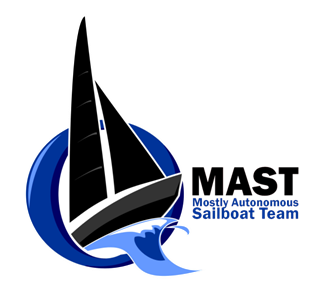 Extracurricular Life
ECE Club
BBQ
Lunch with Profs
ECE Banquet

Clubs and Teams
Engineering Society Design Teams
IEEE Club
Queen’s Solar Design team
MAST
And many more!
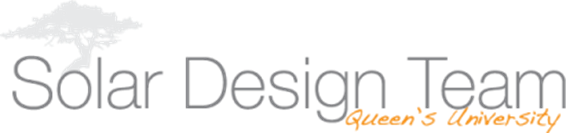 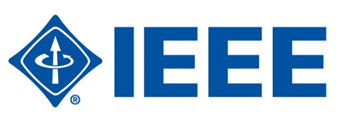 Faculty Regulations
FEAS Policies and Governance – rules and regulations of the Faculty of Engineering and Applied Science

See full list of Faculty Policies and regulations in the FEAS Academic Calendar
Reg. 2(e):  course substitutions
need prior approval to verify equivalence
Reg. 7: requirements for graduation
English Proficiency Test (EPT), 6 years, and a cumulative GPA of 1.6
Reg. 9: honours standing at graduation
first class: GPA 3.5+
Academic Integrity and Conduct
Queen’s University Code of Conduct
Departure from Academic Integrity
Welcome to the ECE department!